Tuesday, November 12th, 2024
UNIT 3: SCHOOL
LESSON 1: C, D
Objectives
By the end of this lesson, students will be able to pronounce the sounds /eɪ/, /ɪə/ and ask and answer who owns different school supplies. 

Phonics: 	  /eɪ/ and /ɪə/ 
Structure: Is this your (eraser)? 
		 - Yes, it is./No, it isn't. 
		 Are these your (notebooks)? 
		 - Yes, they are./No, they aren't.
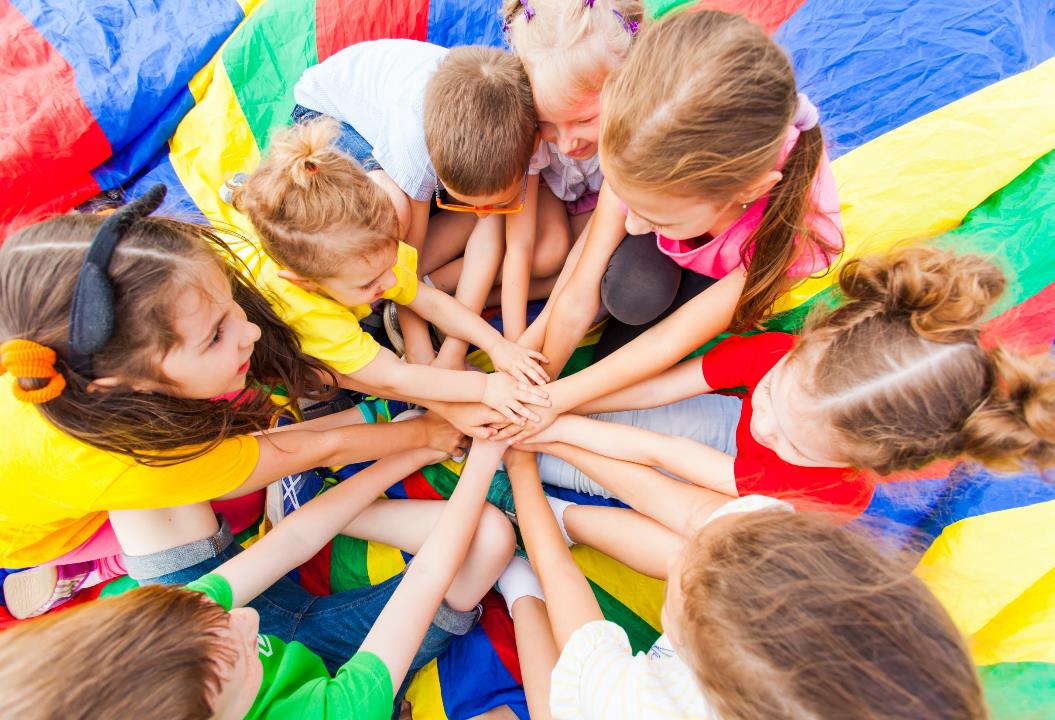 WARM UP
LET’S CHANT!
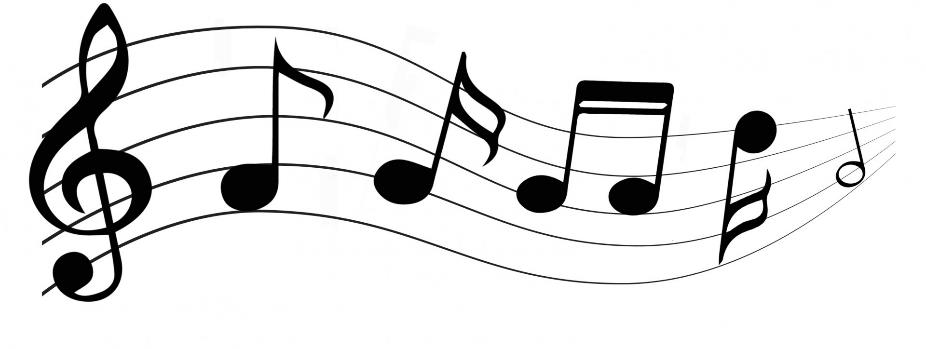 It’s time to learn …
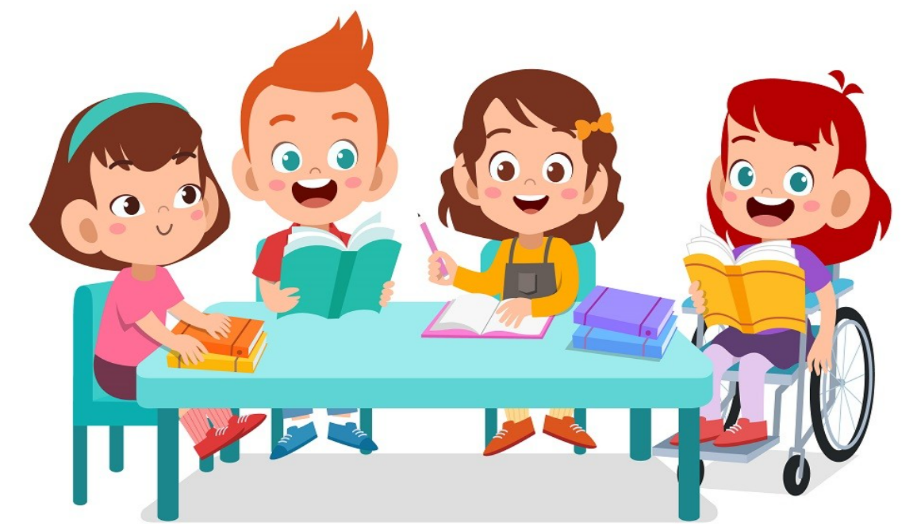 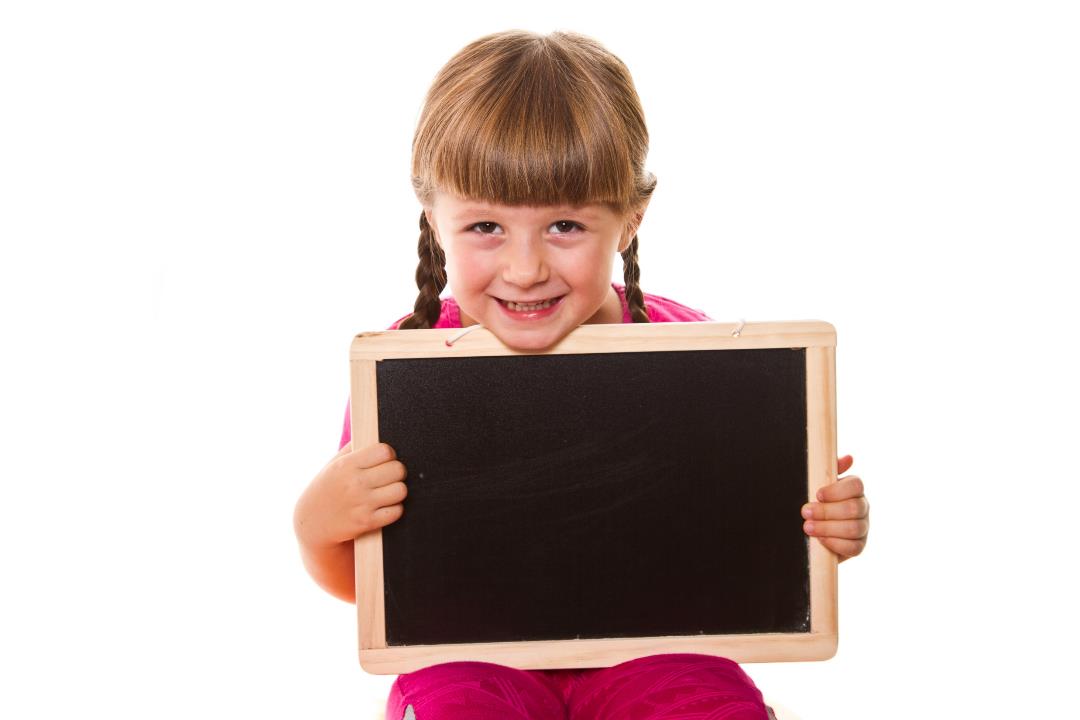 Presentation
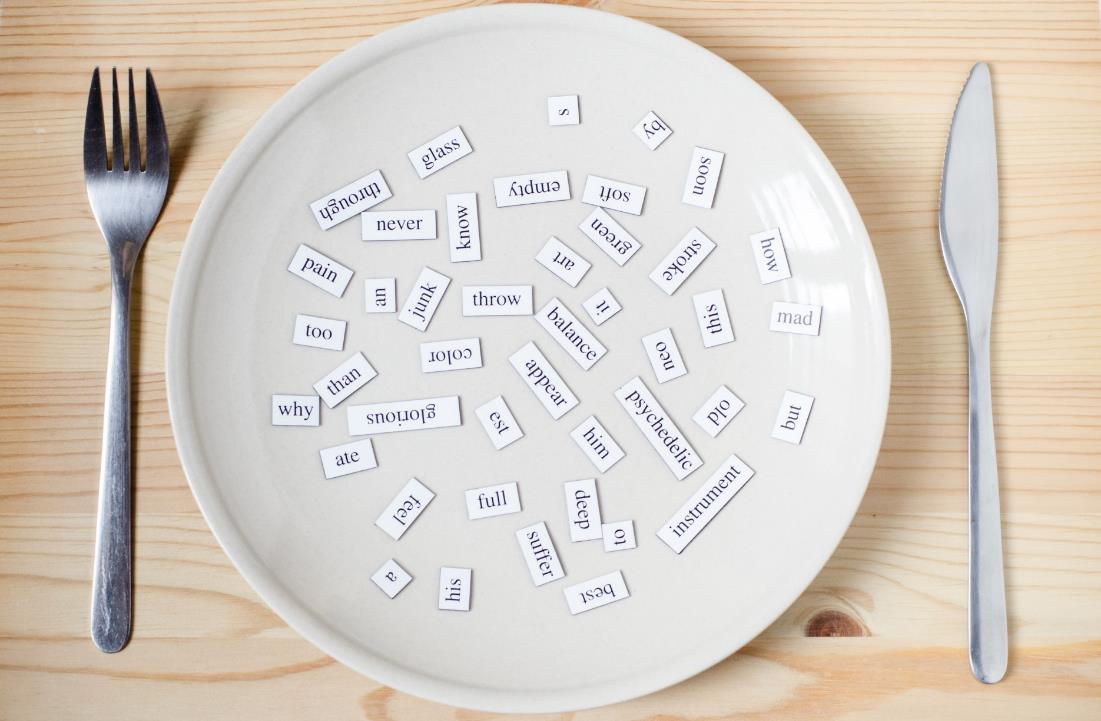 Phonics
/eɪ/ and /ɪə/
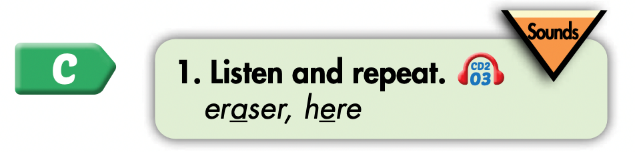 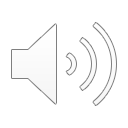 Click on the icon to hear the sound
Click on each word to hear the sound
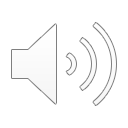 here
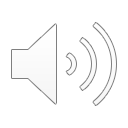 eraser
/ɪə/
/eɪ/
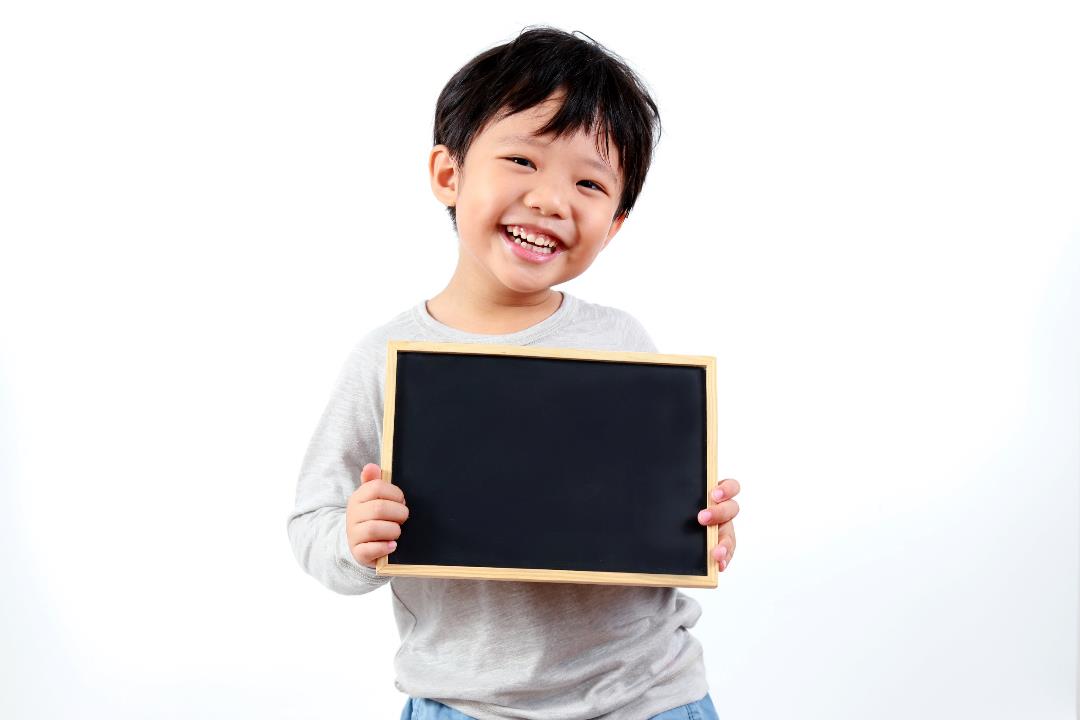 Practice
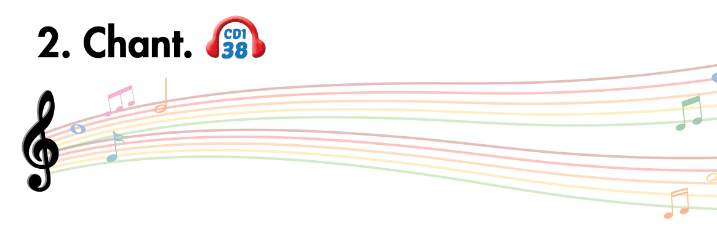 Listen and point
Listen and clap
Listen and chant
Let’s play!
Let’s Dance Game
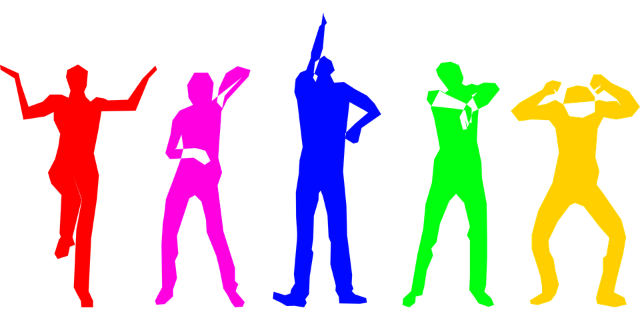 How To Play
Students must take turns reading the words in order.
Each time a student can choose to say the words in 1 square, 2 squares or a maximum of 3 squares.
The student who says the last word must dance!
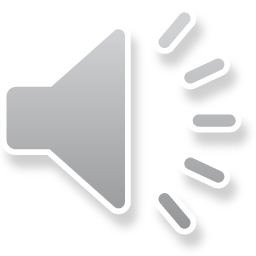 book
pen
ruler
pencil case
eraser
pencil
bags
bag
mother
books
friends
note-book
DANCE!!
sister
father
rulers
pens
brother
pencils
friend
uncle
school
here
pencil cases
note-books
erasers
aunt
pencils
cousin
ruler
eraser
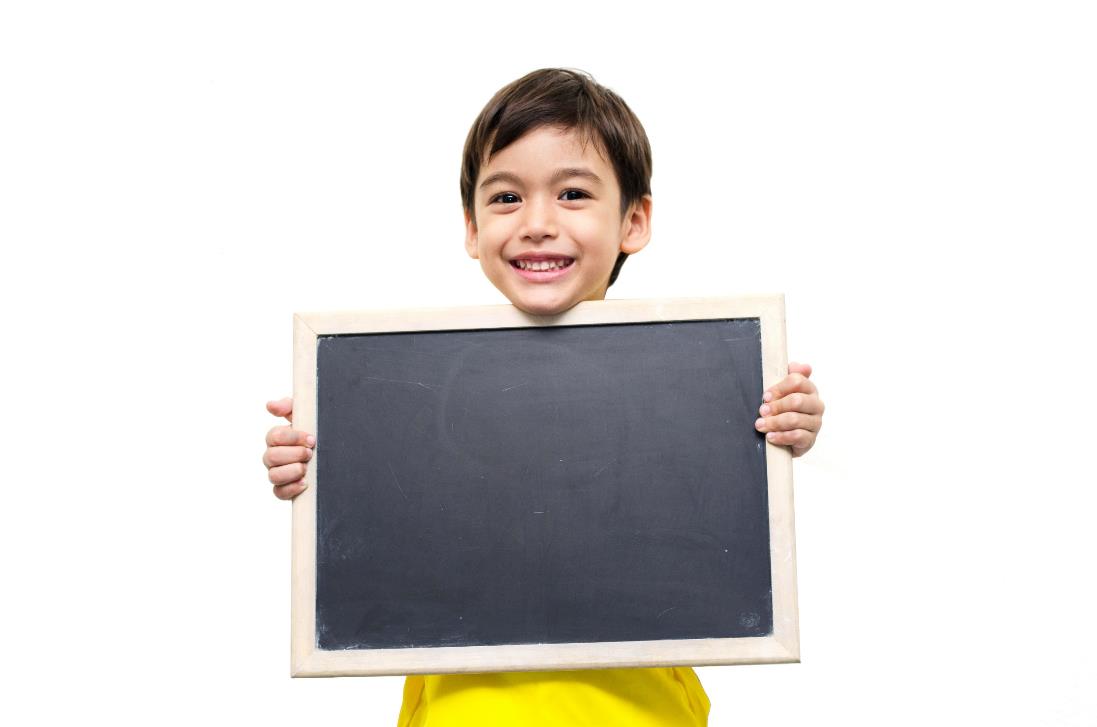 Listening
Pre-Listening
Look at the pictures and answer these questions.
What things can you see?
Where are they?
Who can you see?
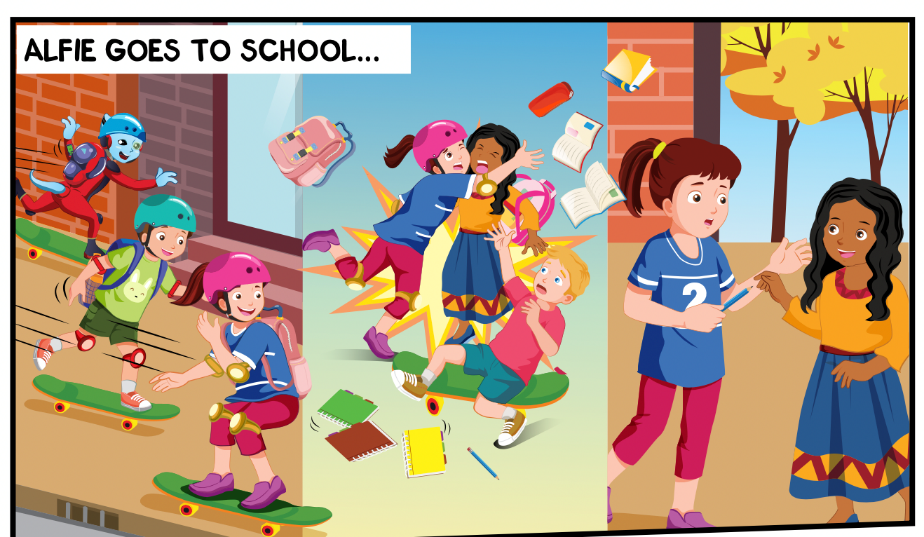 While-Listening
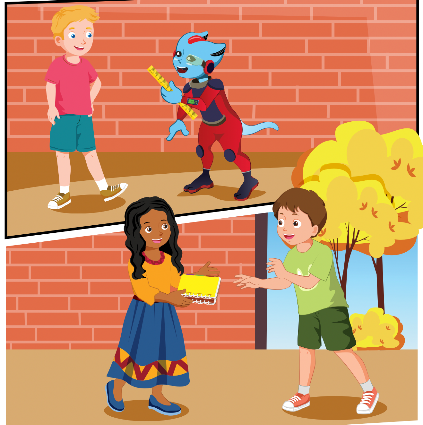 2.
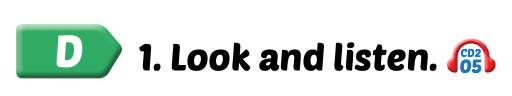 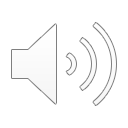 Click on the icon to hear the sound
3.
1.
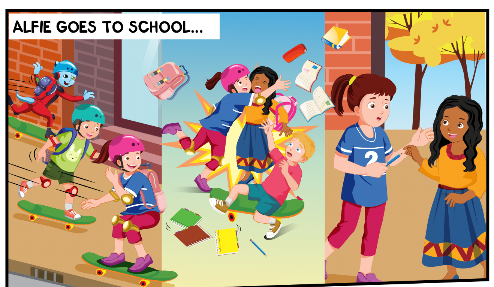 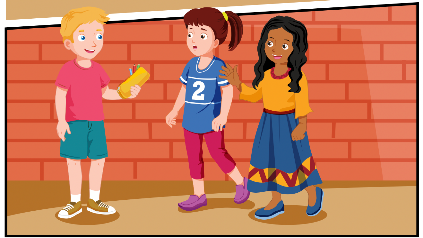 4.
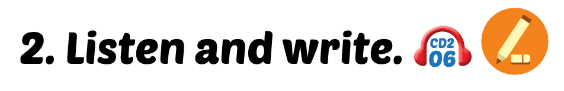 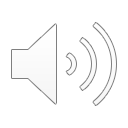 Click on the icon to hear the sound
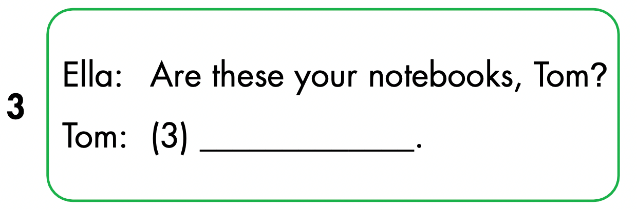 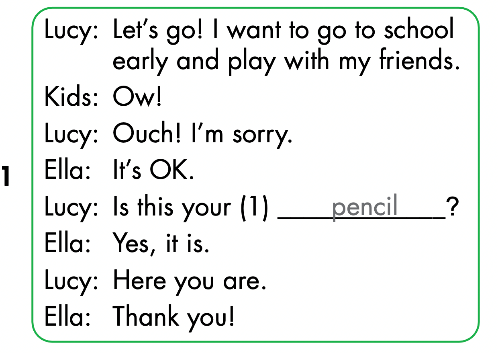 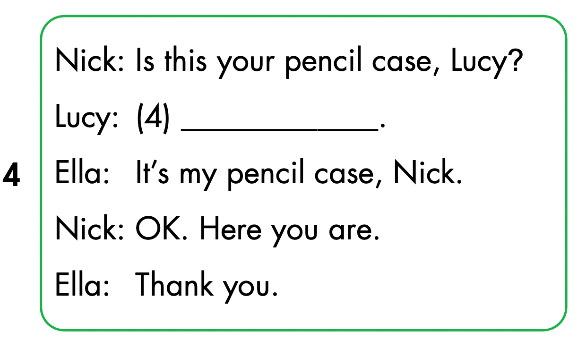 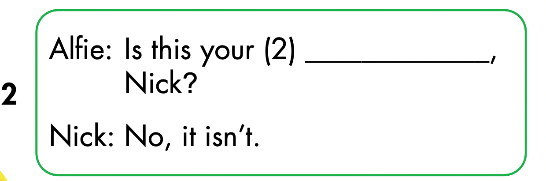 Let’s check!
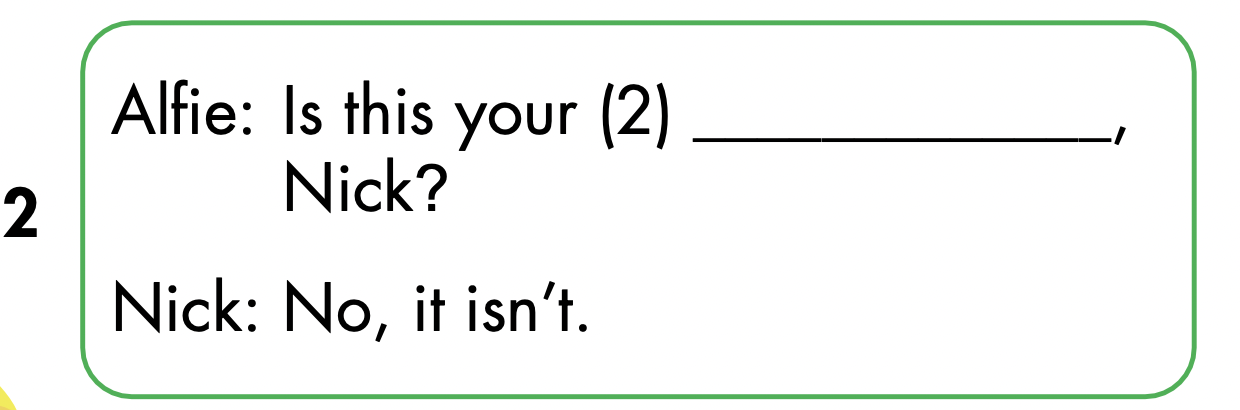 ruler
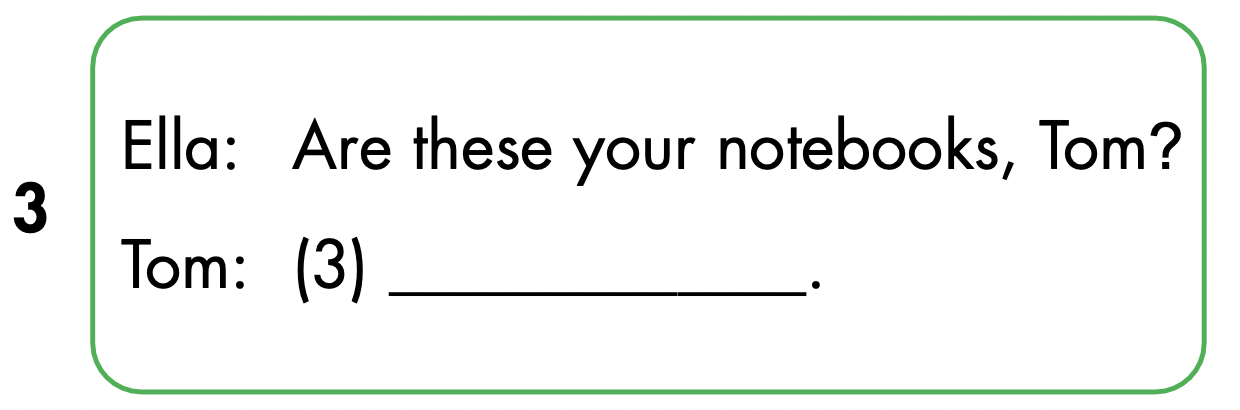 Yes, they are
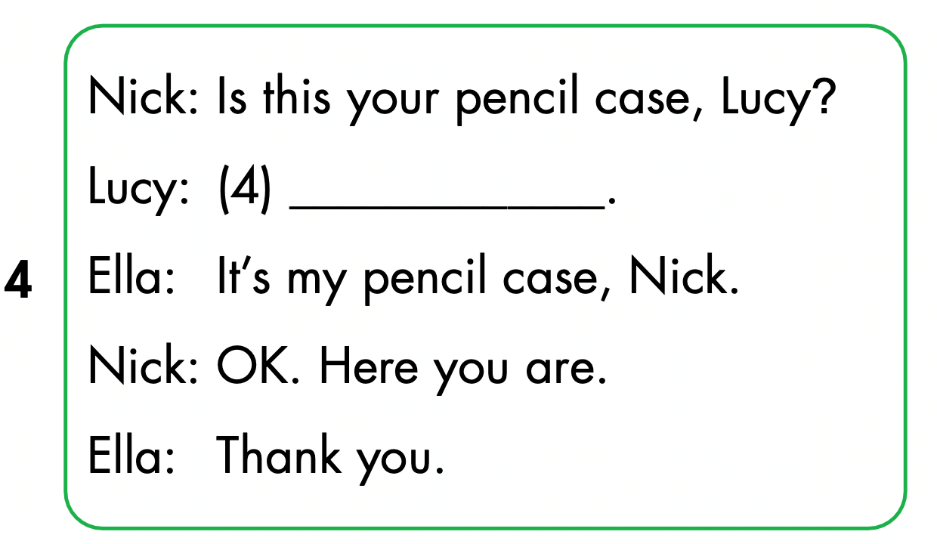 No, it isn’t
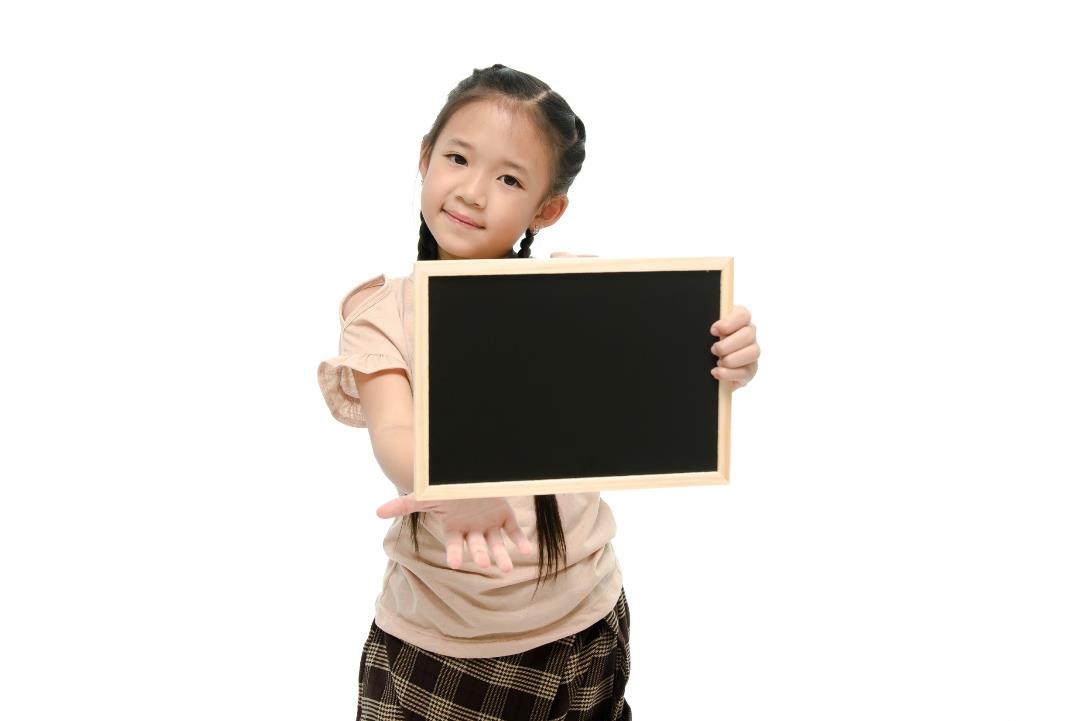 Speaking
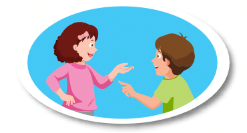 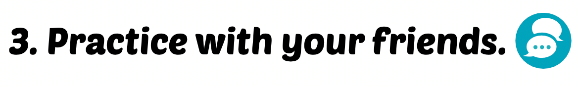 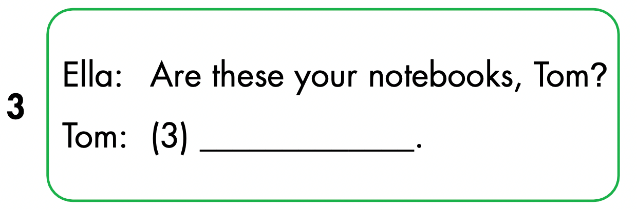 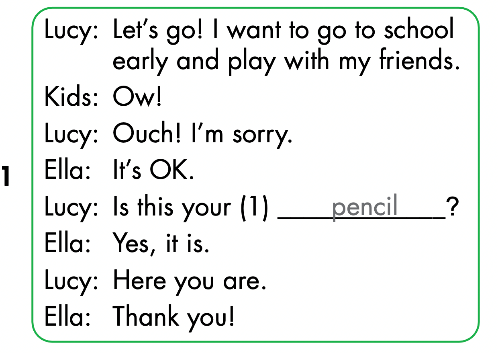 Yes, they are
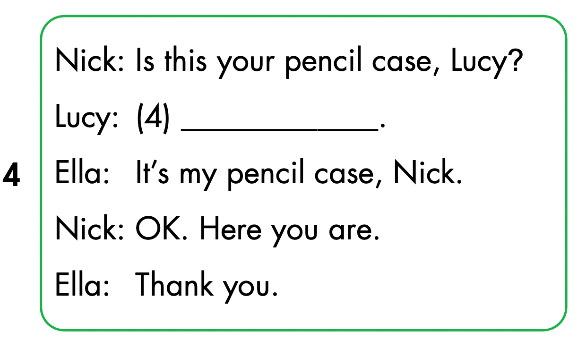 No, it isn’t
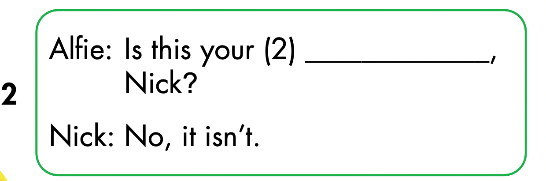 ruler
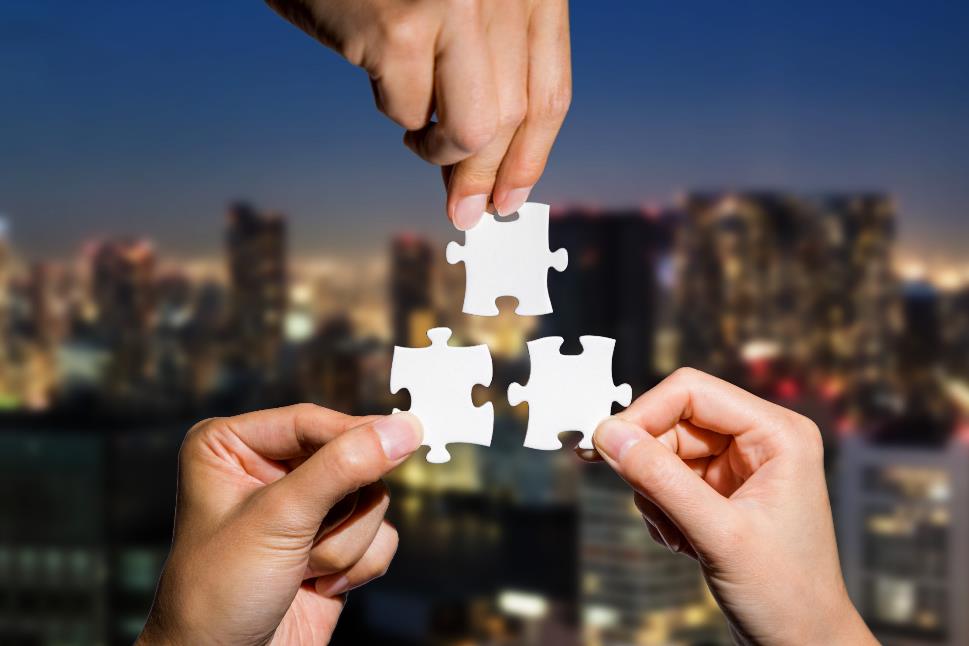 CONSOLIDATION
Let’s draw!
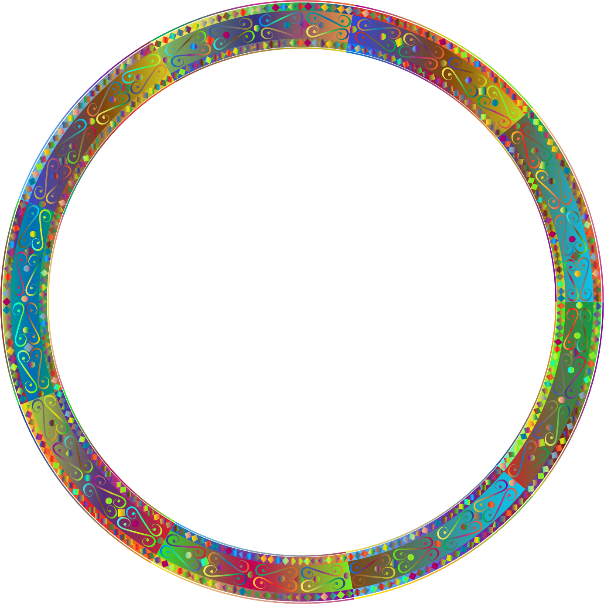 Work in pairs
Draw your favorite school thing
Tell your friend about your picture
[Speaker Notes: 134722862]
Lesson 3
Today’s lesson
Phonics

/eɪ/ and /ɪə/
Structures/ Sentence patterns

Is this your (eraser)? 
- Yes, it is./No, it isn't. 
Are these your (notebooks)? 
- Yes, they are./No, they aren't.
Lesson 3
Homework
Review by hearts vocabularies, structures 
Do the exercises 
Prepare the next lesson
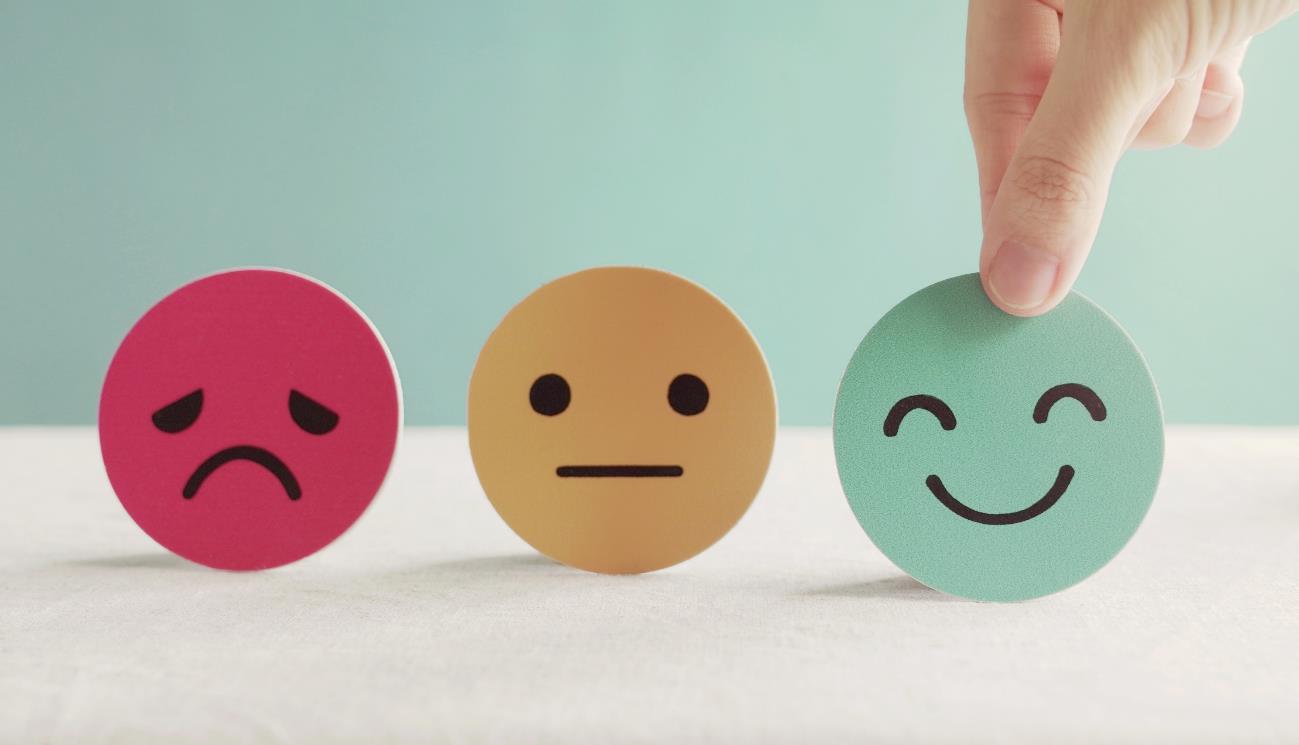 Lesson 3
Stay positive and have a nice day!